Престольный праздник «Егорьев день»
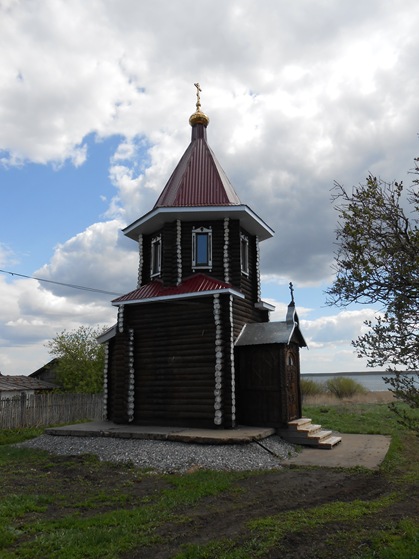 Проект Ульянова Ивана.
Руководитель Павлова Е.Н.
д.Южная.
Престольный праздник «Егорьев день» 6.05.2016года.
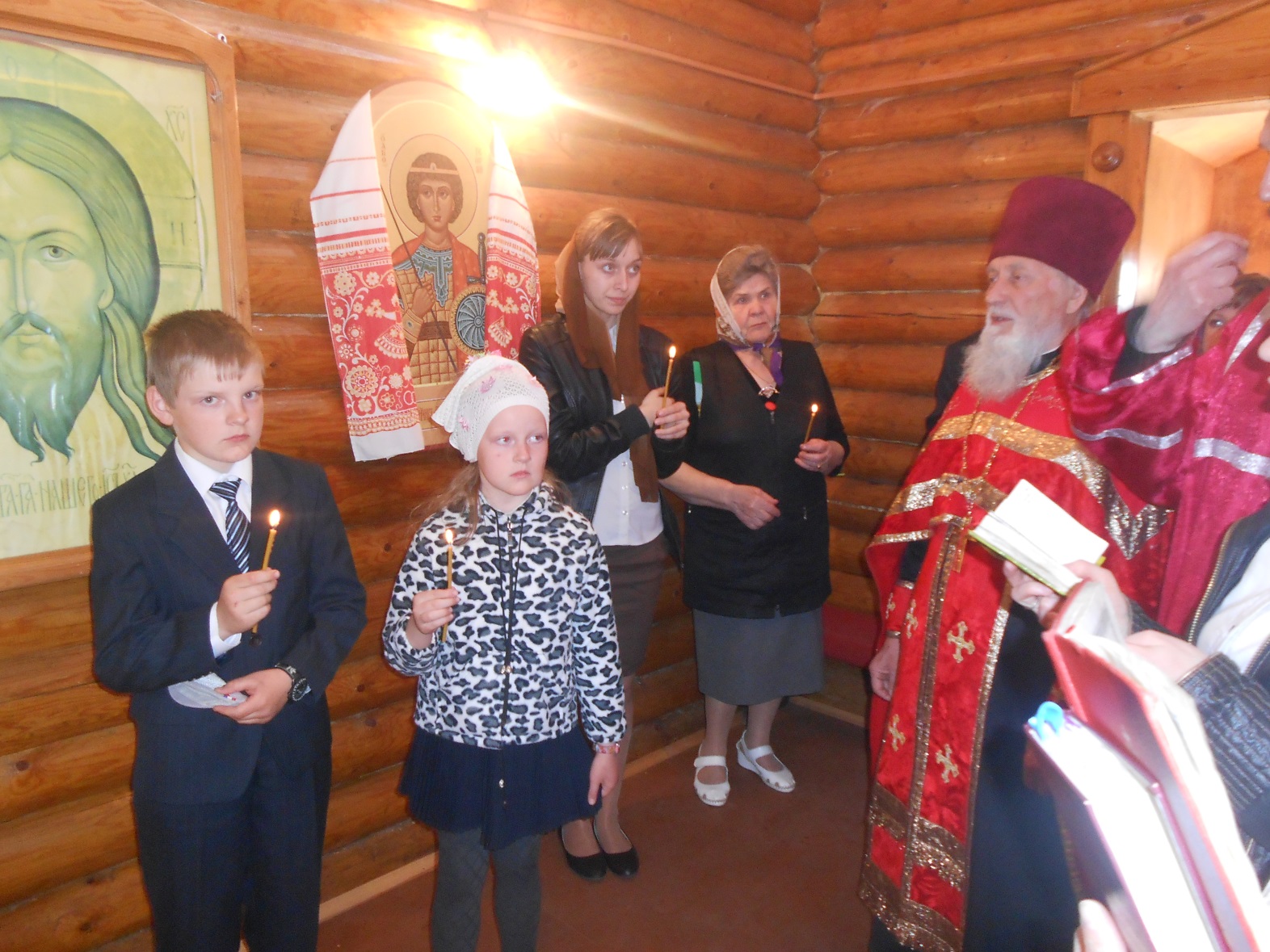 История церковно-приходской школы.
Архивные сведения: «Церковь в деревне Кутькино, приписанная к Романовской, деревянная, построена прихожанами в 1889 году. В ней один престол во имя святого Великомученика Георгия. В деревне имеется церковно-приходская школа, открыта в 1889 году (с 1902 года школа грамоты)». 
    В 20-е годы 20 века, колокола сбросили, иконы разрубили. Церковь использовали как «пожарку».
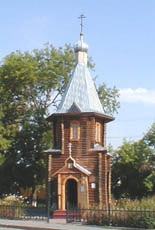 Часовня в д. Южная.
Внешний вид Кутькинской церкви походил на Сретенскую часовню г. Ялуторовска, поэтому после строительства собора, ее перенесли в деревню Южная. 
Современный вид часовни.   В сентябре 2016 года исполнится 127 лет со дня основания школы- церкви  (1889г).
Изображение Святого Георгия на государственных символах.
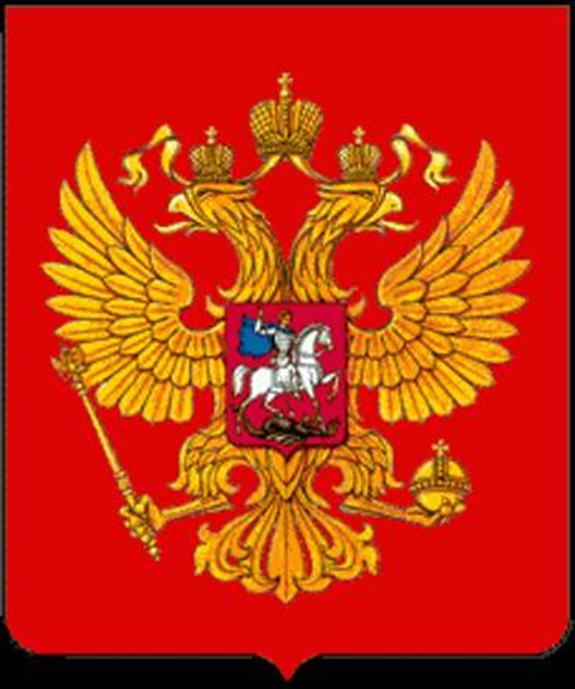 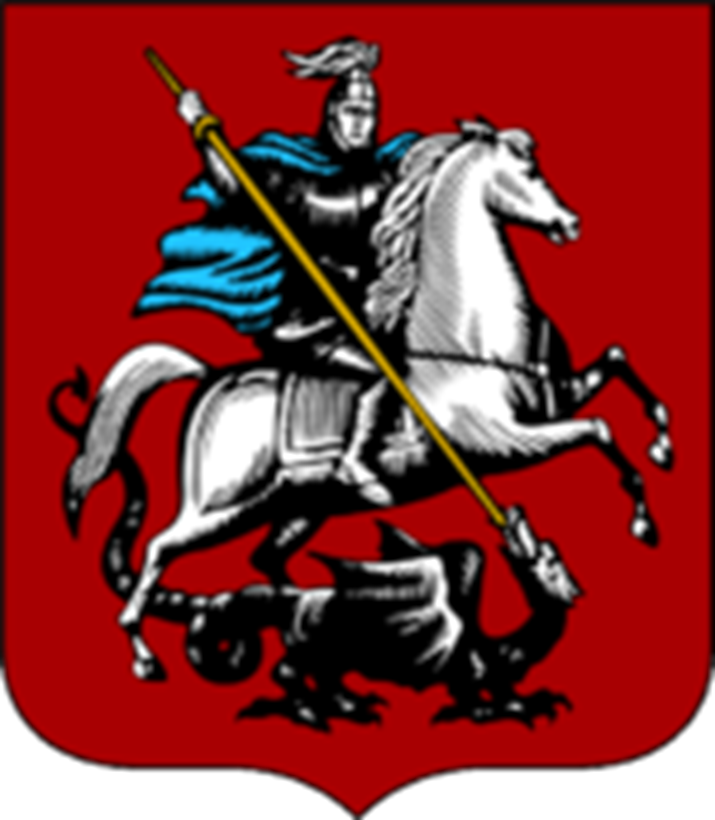 Герб Москвы.
Герб России.
Изображение Георгия Победоносца на монетах
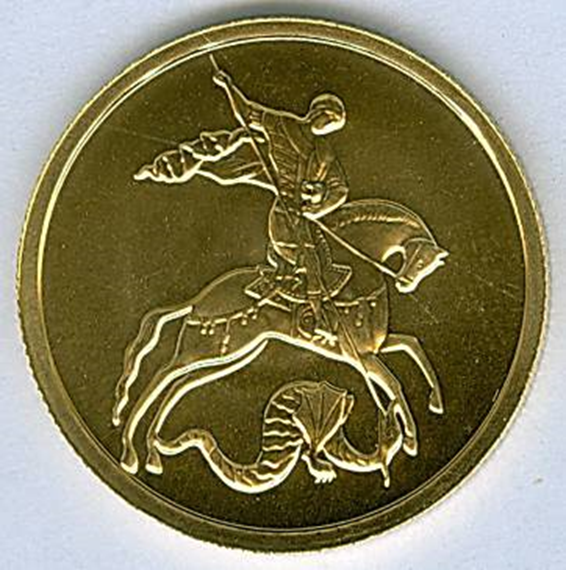 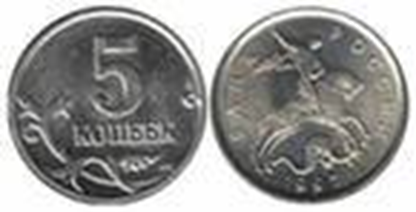 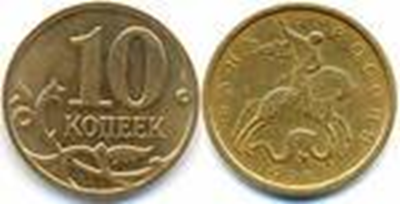 История  великомученика.
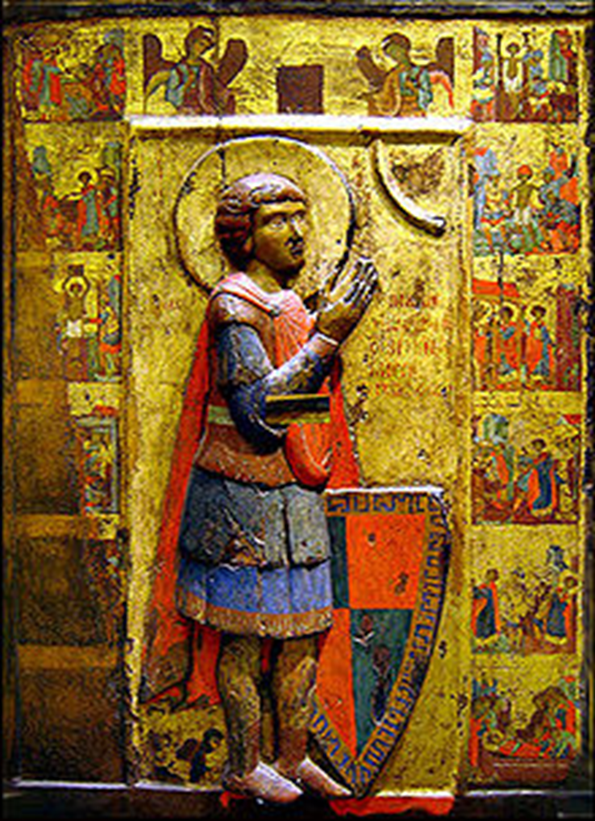 Георгий Победоносец жил в 3 веке. Он был сыном богатых   родителей, исповедовавших христианскую веру. 
 В 20 лет  юноша был образован, красив и имел отличное телосложение. Кроме того, он был очень храбр. Святой Георгий выступил  против императора,  когда тот задумал истребить всех христиан.
Мученическая кончина Георгия Победоносца
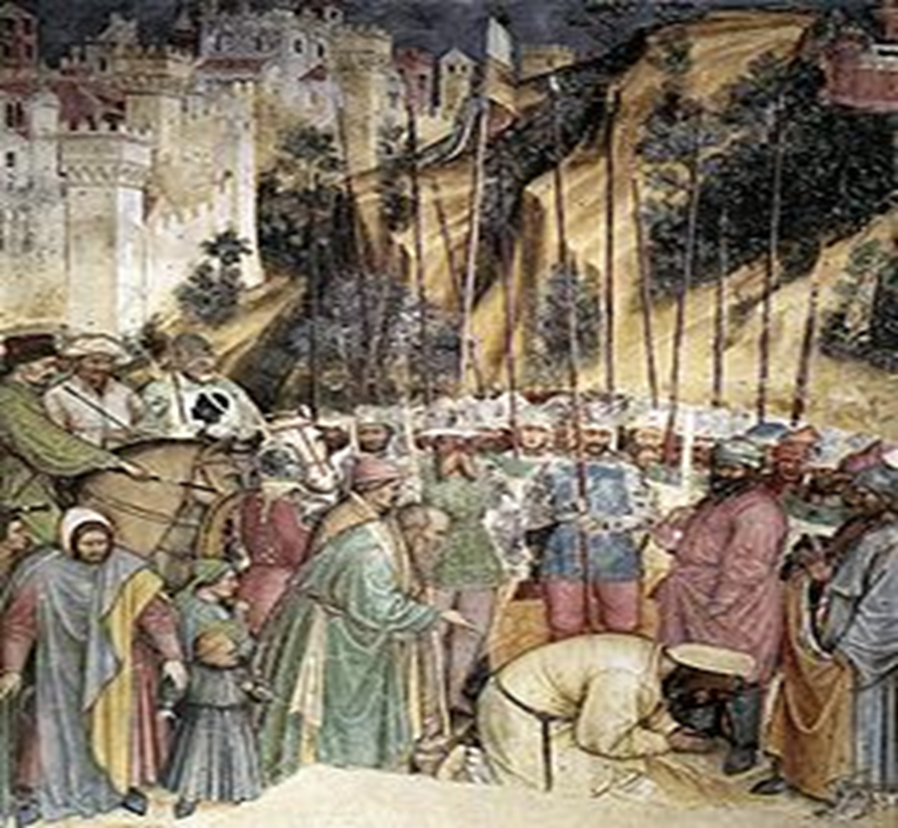 Георгий, придя на место казни, помолился и с радостью склонил свою голову под меч (6 мая) 303 г.  Именно поэтому 6 мая - День святого великомученика Георгия.
Георгий Победоносец- покровитель земледельцев и воинов. Дни поминовения 6 мая и 9 декабря.
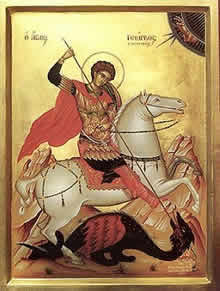 Легенда о святом  Георгии
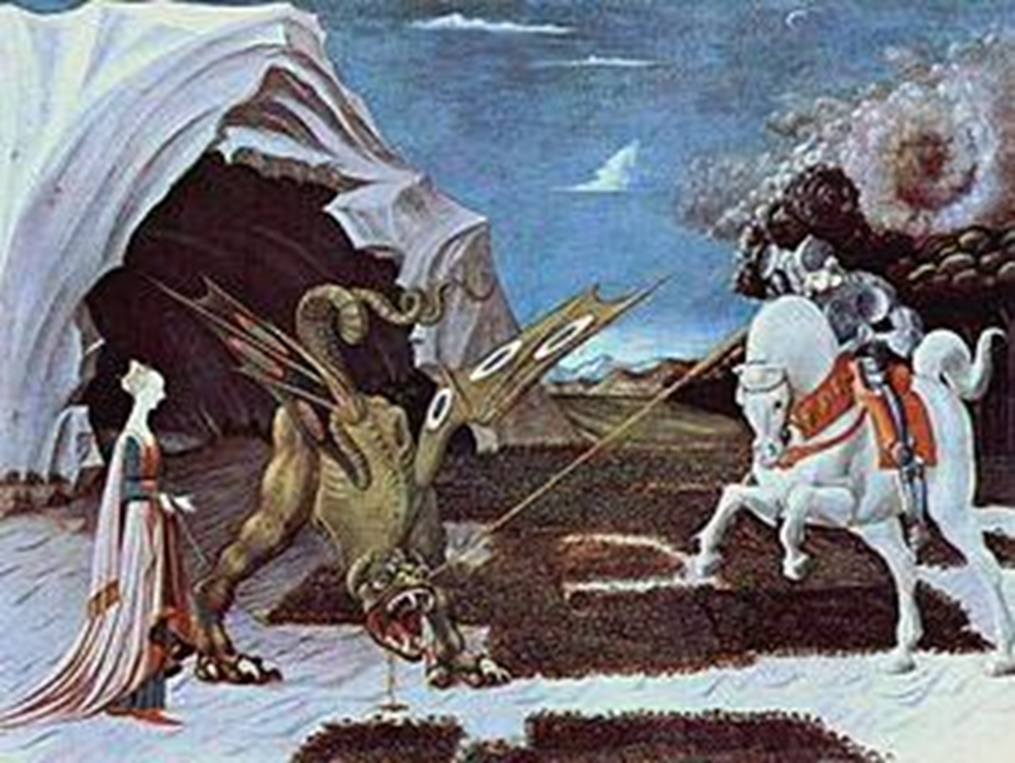 Изображение Георгия Победоносца на иконах
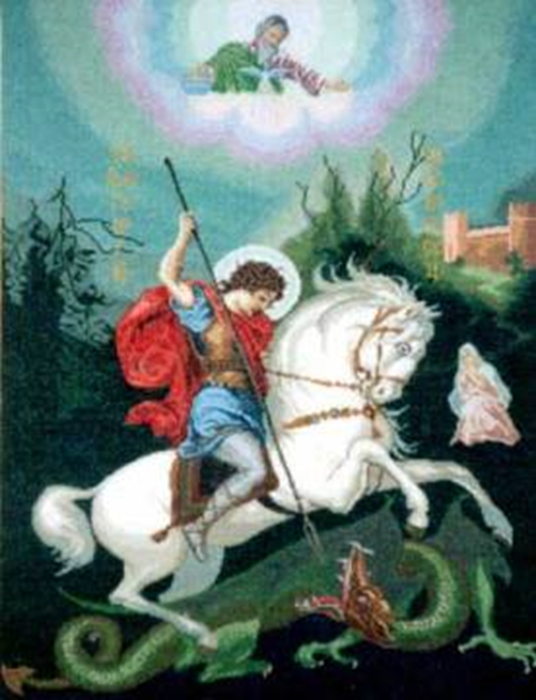 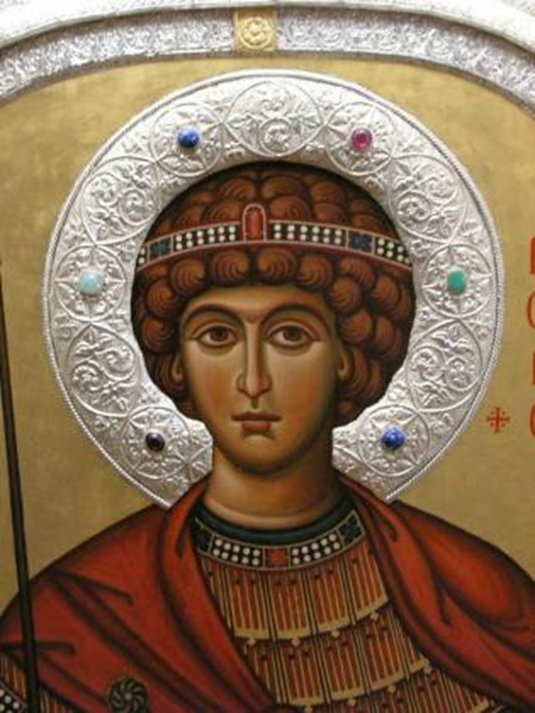 Освещение места под строительство часовни отцом Георгием, настоятелем Успенско- Никольского храма.
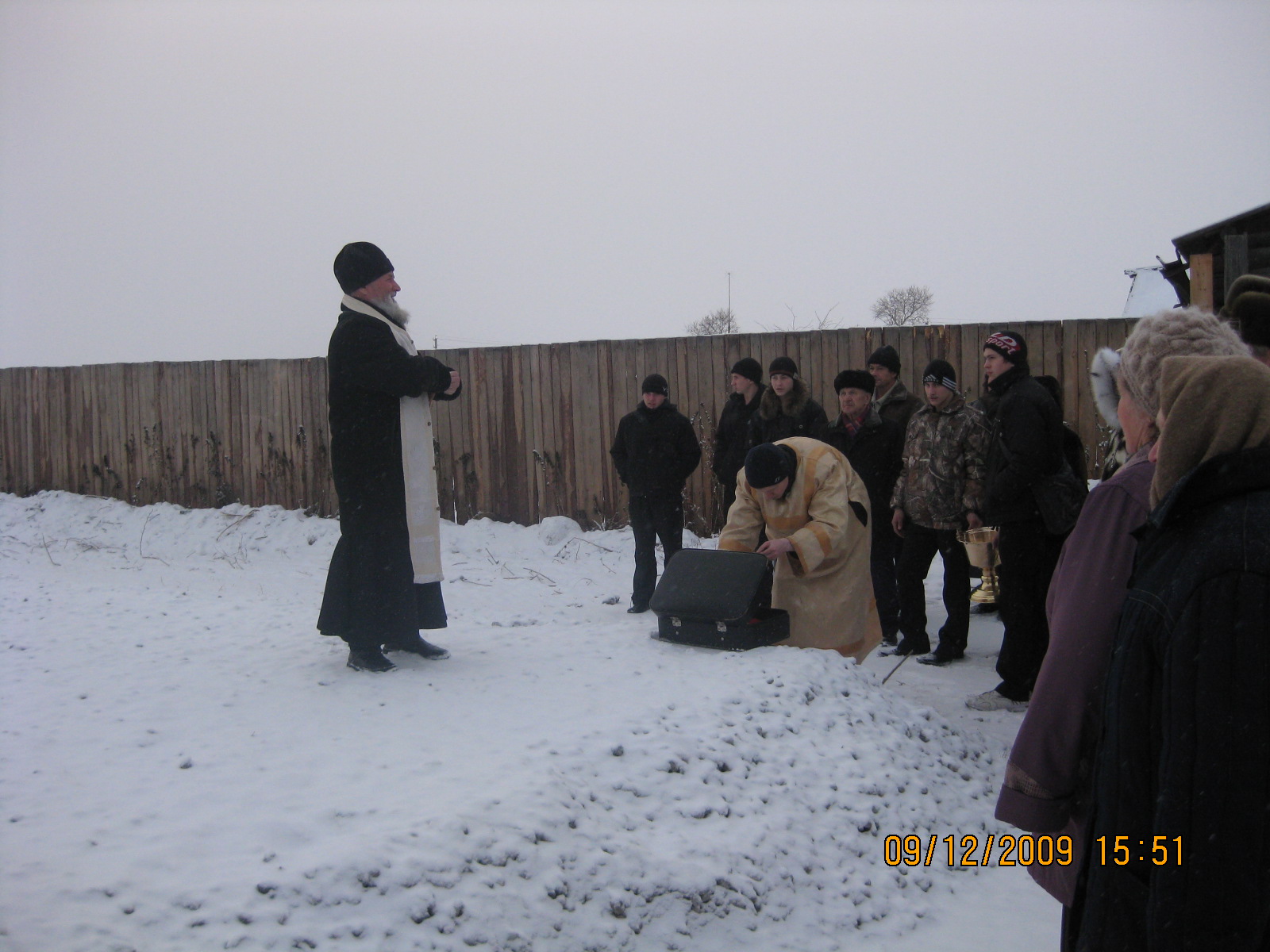 Этапы строительства.
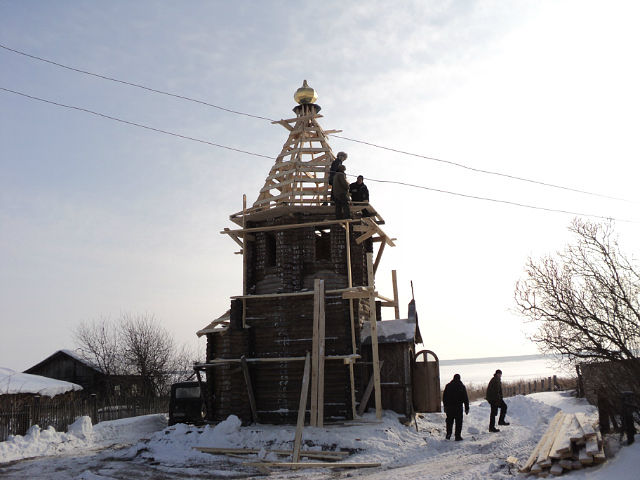 Престольный праздник Егорьев день 9.12.2009г.
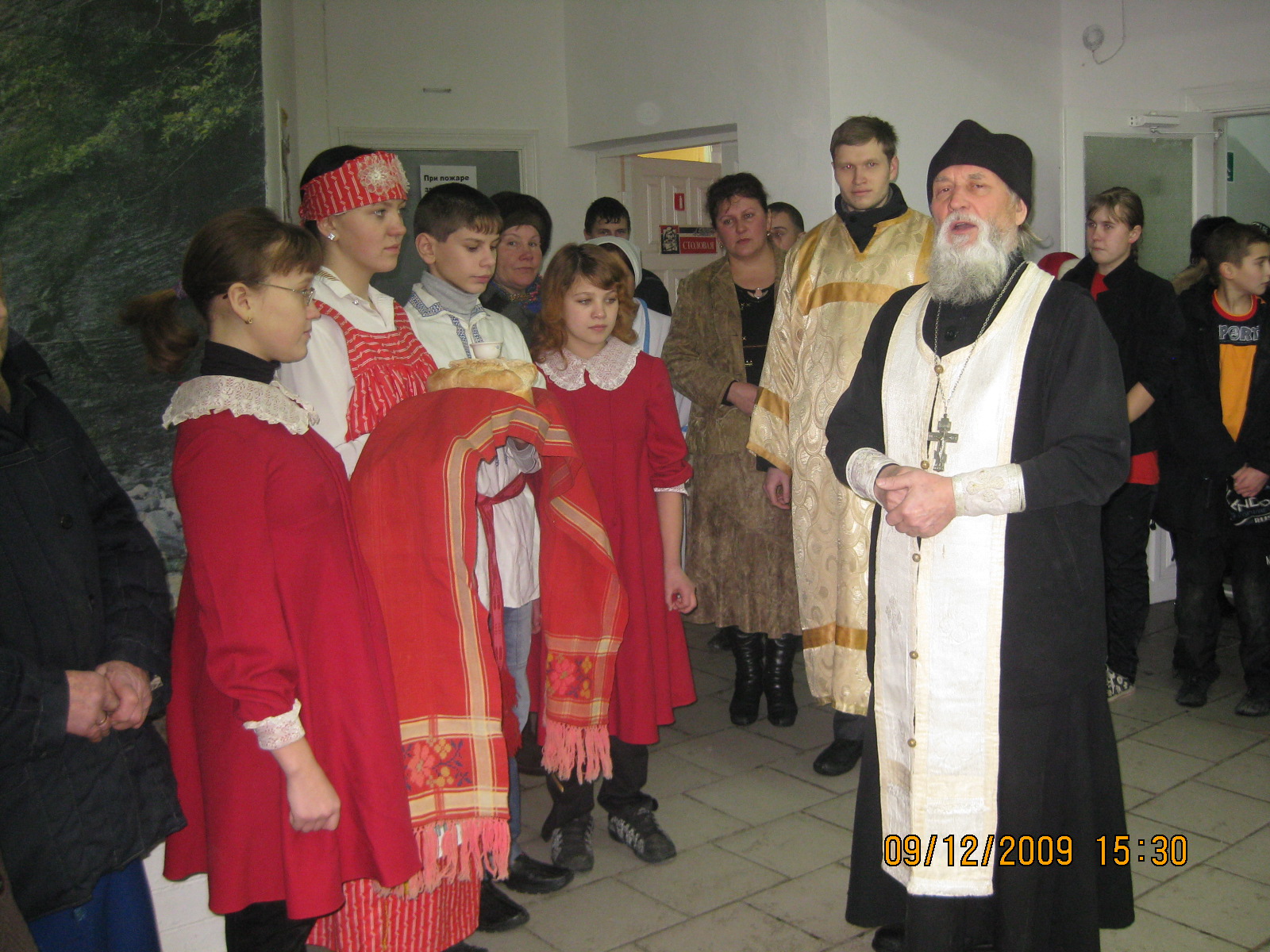 Прихожане в престольный праздник Егорьев день 6.05. 2016 года.
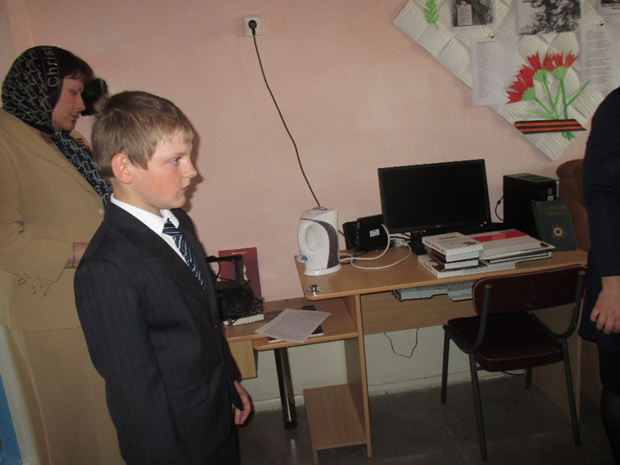 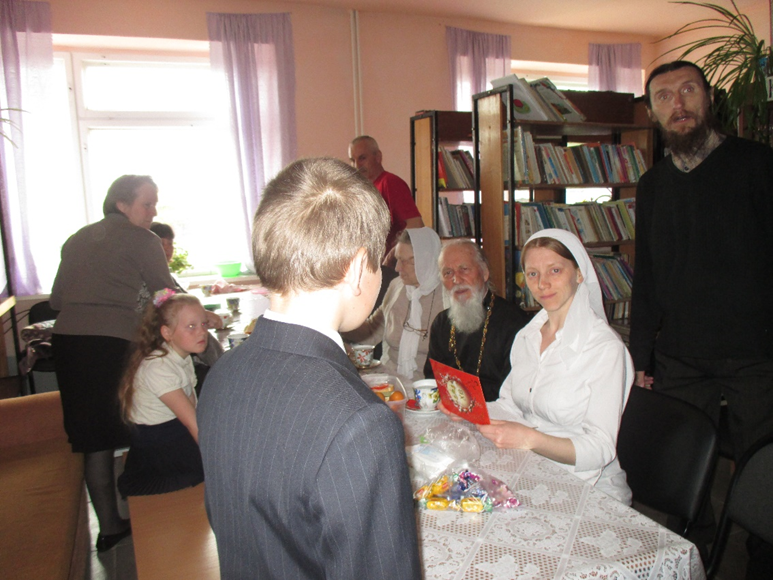 Прихожане у часовни в престольный праздник Егорьев день 6.05. 2012 года.